Аналіз впливу на довкілля різних видів транспорту
Підготувала Клевчук Оксана
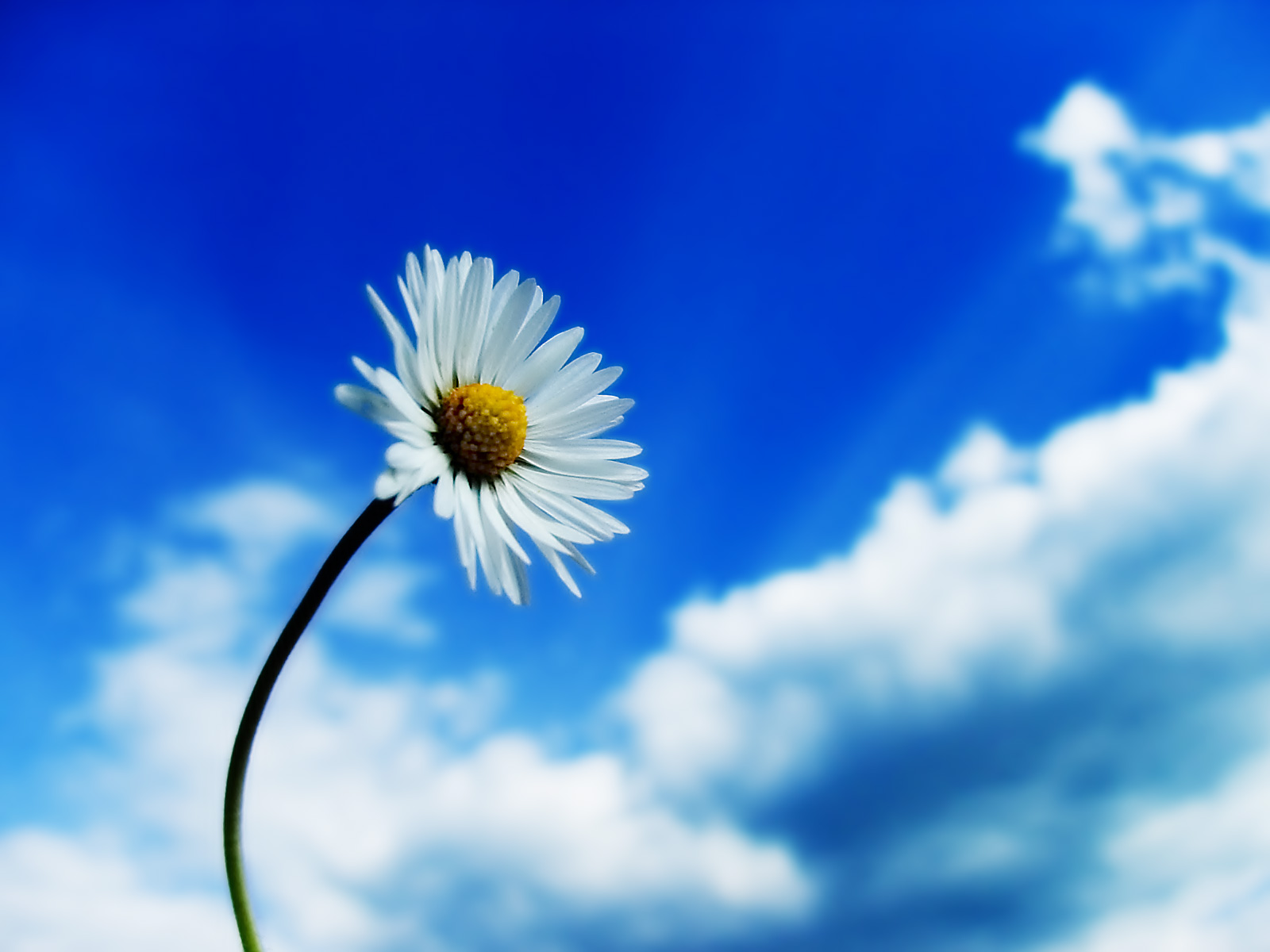 Чи дійсно загрожують автомобілі нашому життю?
.
Людина – частина природи й найбільш небезпечні для нашої планети катастрофи й забруднення навколишнього середовища, пов’язані саме з нею.
   Автомобіль – один із найбільших “злочинців”. Він викидає в атмосферу карбон (ІІ) оксид , нітроген (ІV) оксид, формальдегід, бензол, бензпирен, сажу (всього близько 300 шкідливих речовин)
    У невеликих містах 80% забруднюючих речовин потрапляє у повітря з вихлопних труб автомобілів.
За видами транспорту викиди забруднюючих речовин розподіляються наступним чином:
87 % - загального викиду доводиться       на автомобільний транспорт8% - на залізничний2 % - на дорожній комплекс2 % - на річковий та морський1 % - на повітряний
Велосипеди не продукують жодних забруднень, до того ж, вони практично безшумні. Коли ви востаннє бачили ржавого велосипеда, що викидав у повітря хмари газів та гудів на всю вулицю?
Гужовий транспорт
Він теж не завдає шкоди довкіллю.
Гужового транспорту є кілька категорій:
Бричка
Віз (фіра)
Диліжанс
Карета
Колісниця
Мажа
Нарти
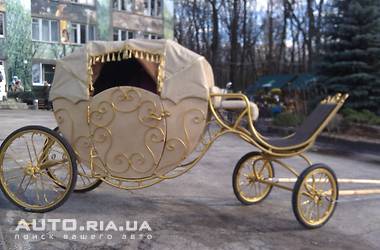 Найбільше забруднює довкілля автомобільний транспорт. Забруднення міста викидами автомобільного транспорту – одна з причин підвищеної захворюваності населення.
Скутери та мотоцикли
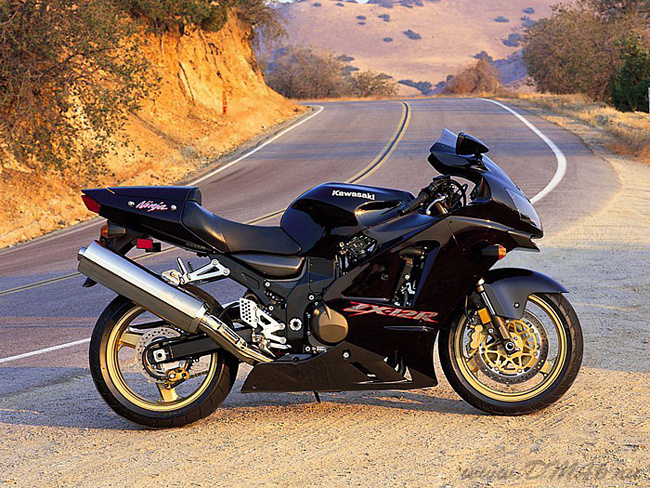 Грузові автомобілі та камази
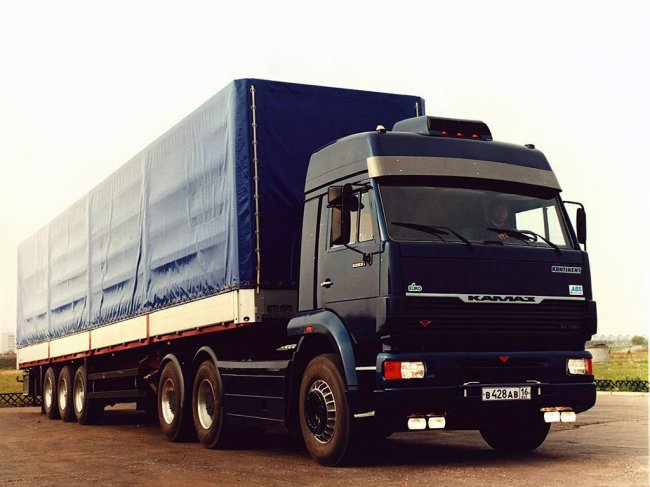 Трактори
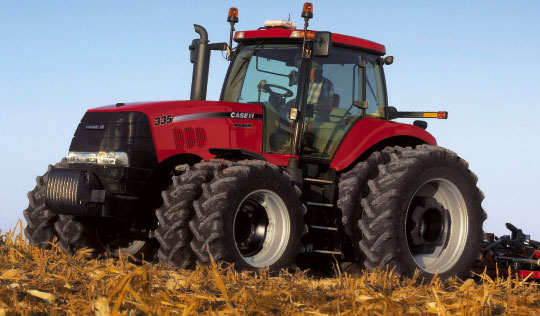 Забруднюють довкілля і аеропорти та залізничний транспорт
Водний транспорт служить джерелом забруднення басейнів річок, Чорного та Азовського морів.
Не дивлячись на всю шкідливість викидів, вони не є основним фактором смертності людей, до смерті призводять інші не менш важливі проблеми. Але  напевно можна сказати, що дерева наші захисники і потрібно збільшувати їх кількість, таким чином збагачуючи природу і захищаючи себе.У долі природи – доля людини!